Magnets are found in lots of every objects. 
Circle the objects below that contain a magnet.
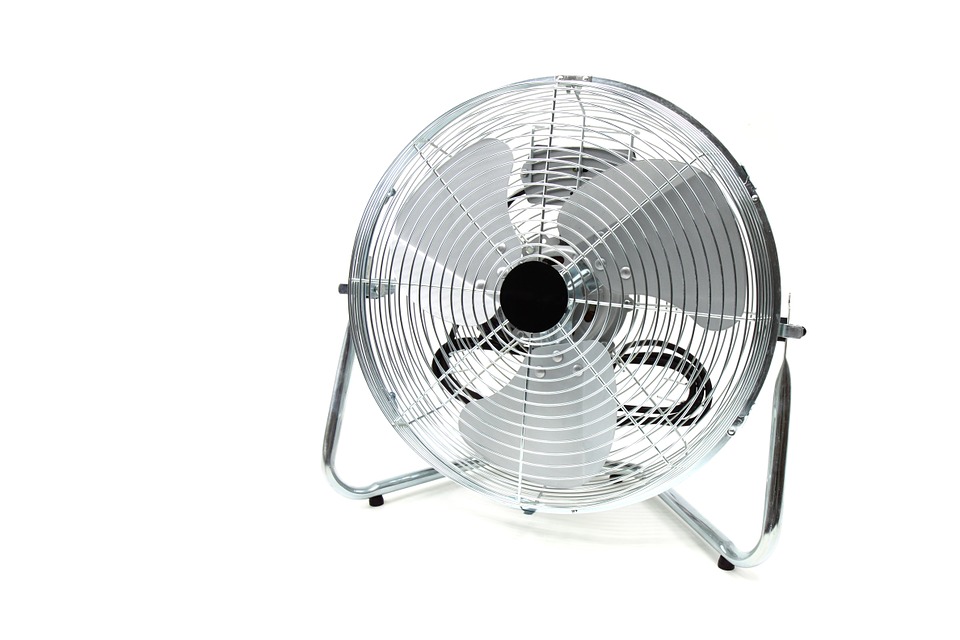 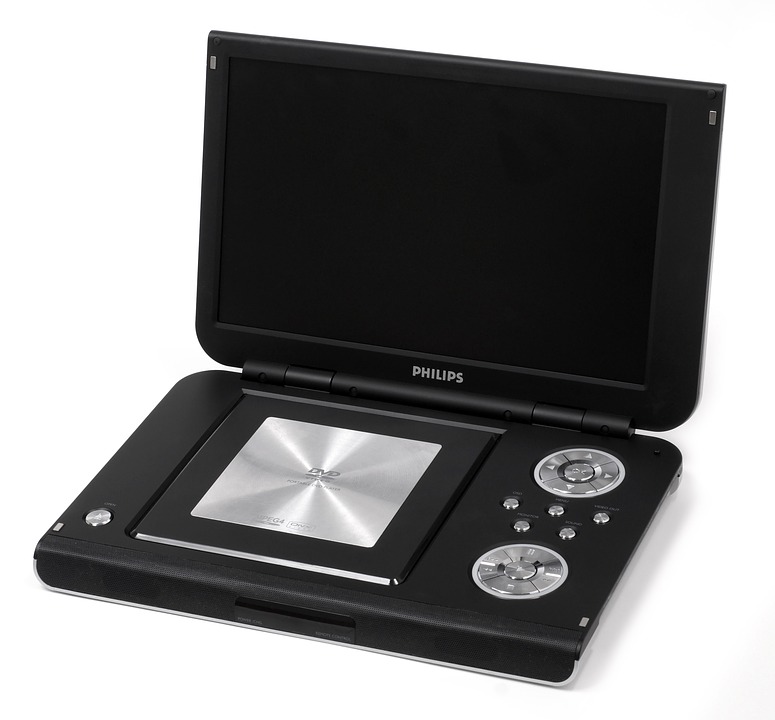 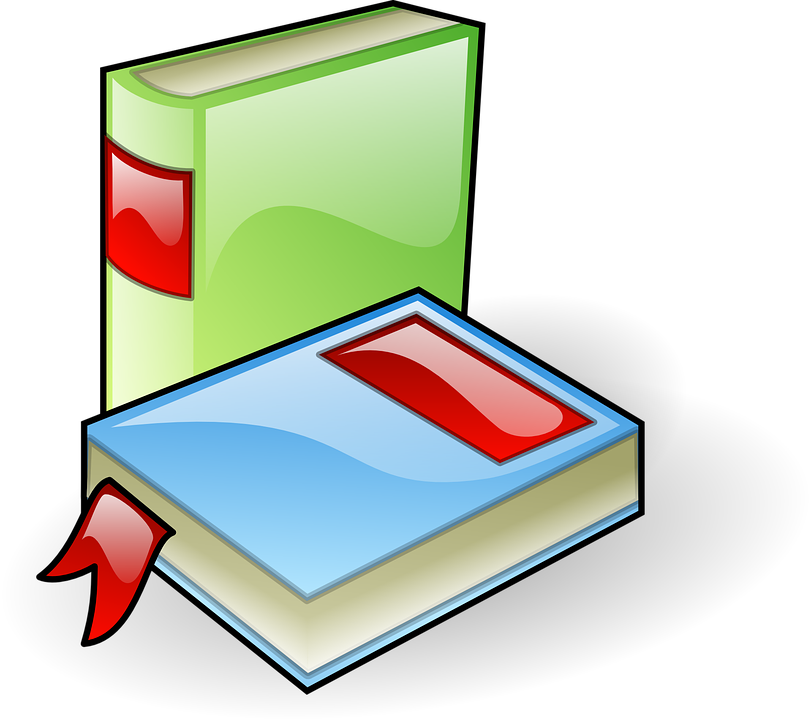 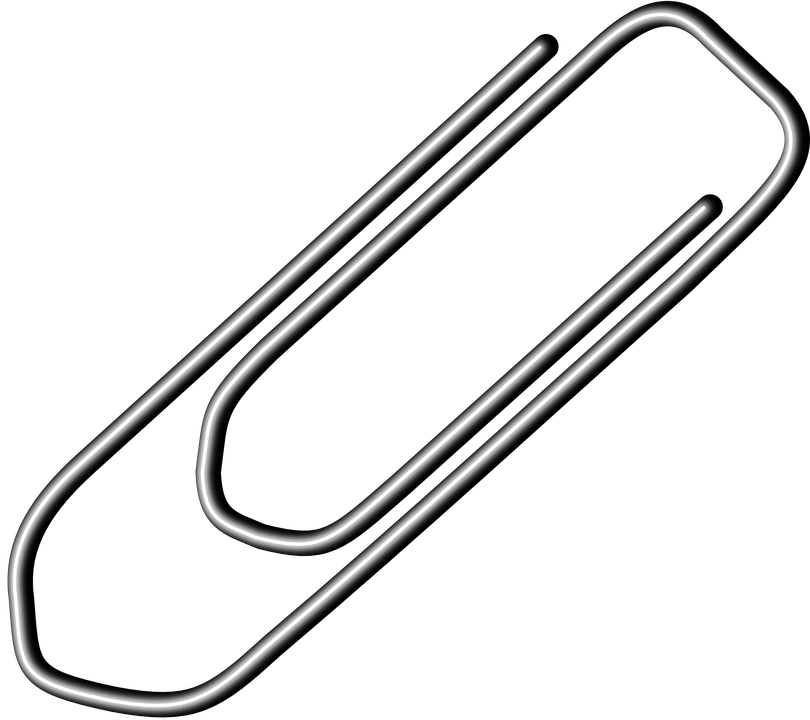 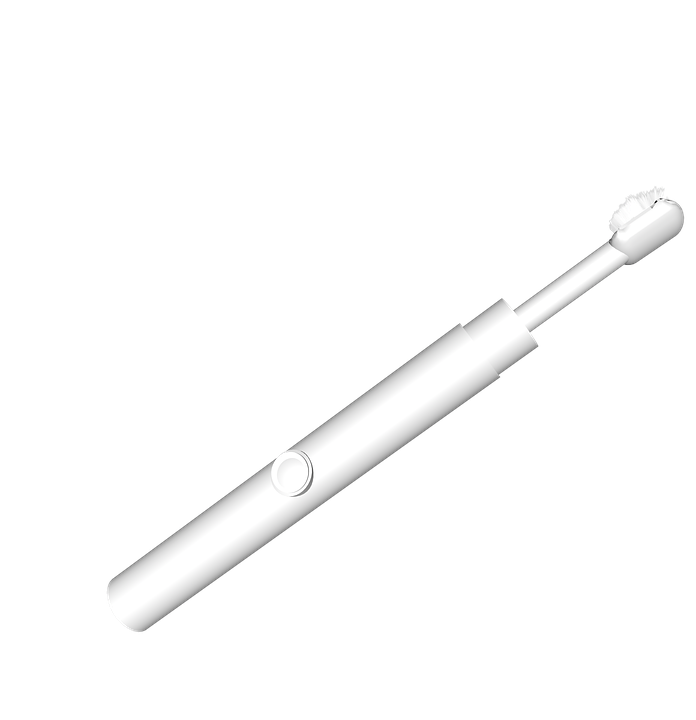 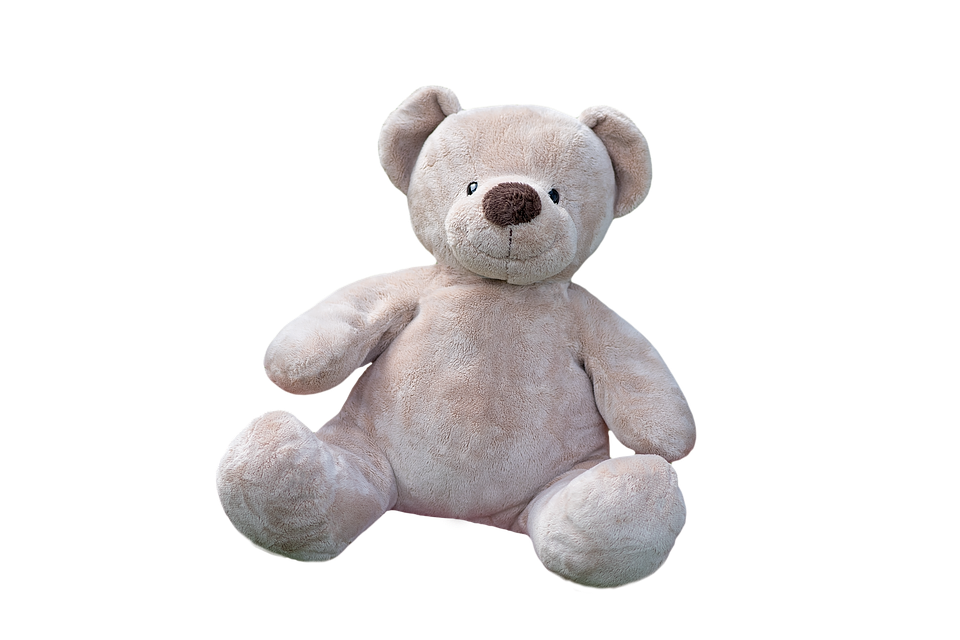 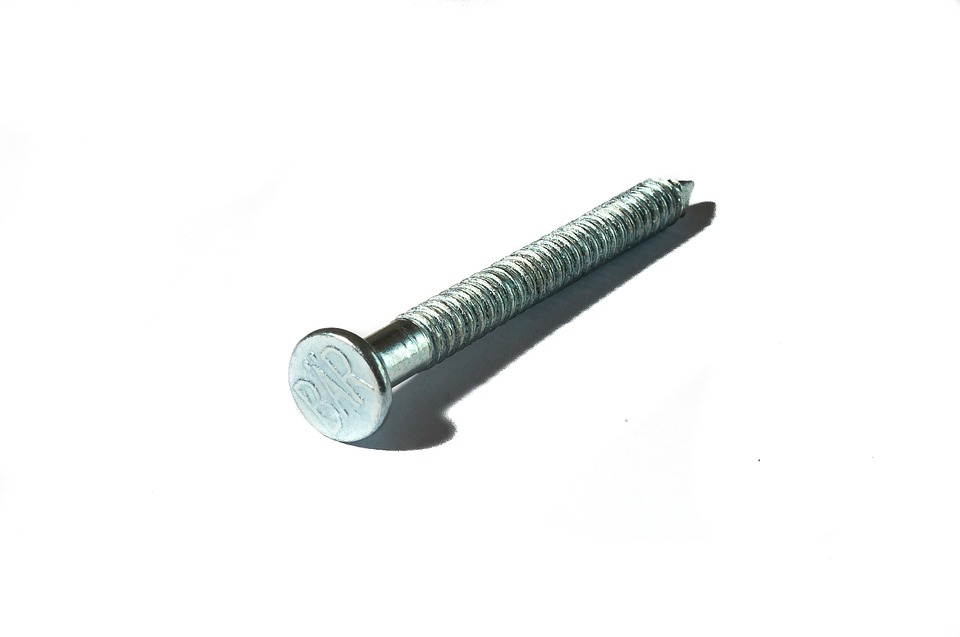 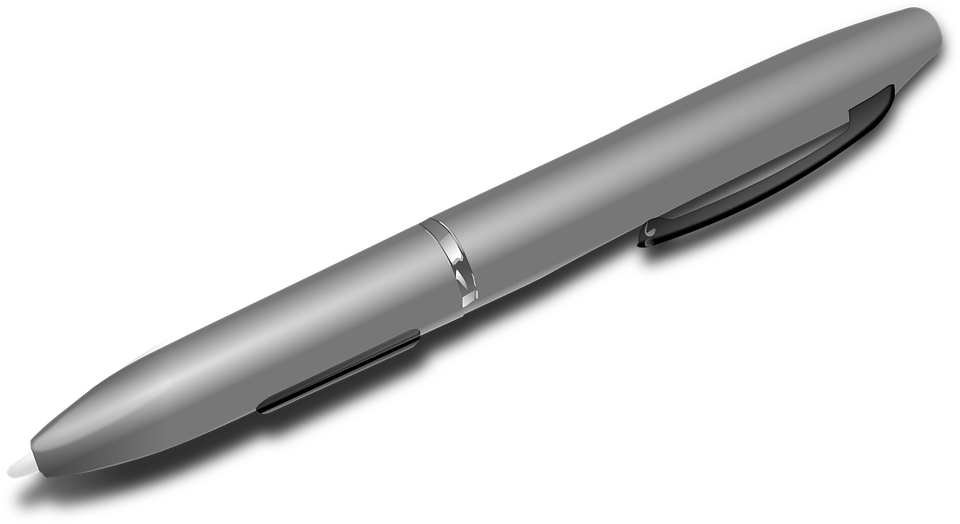 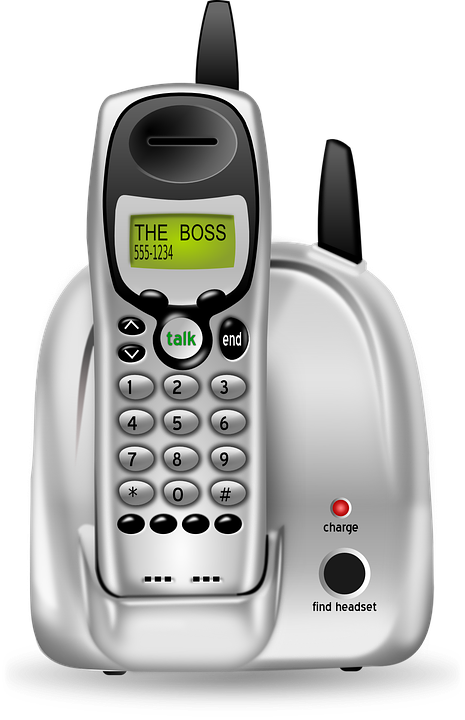 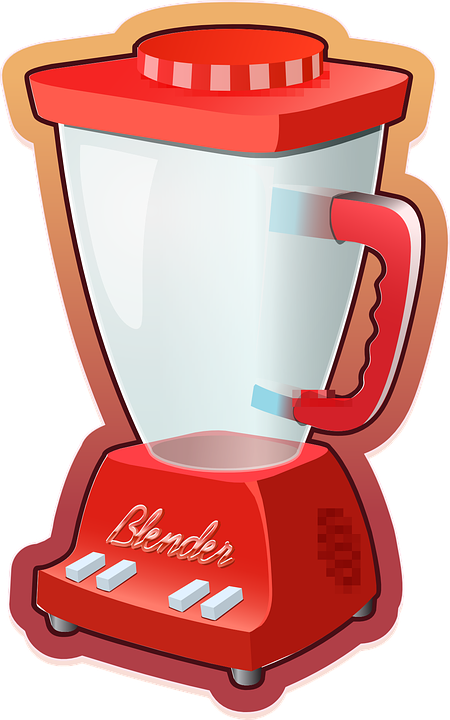 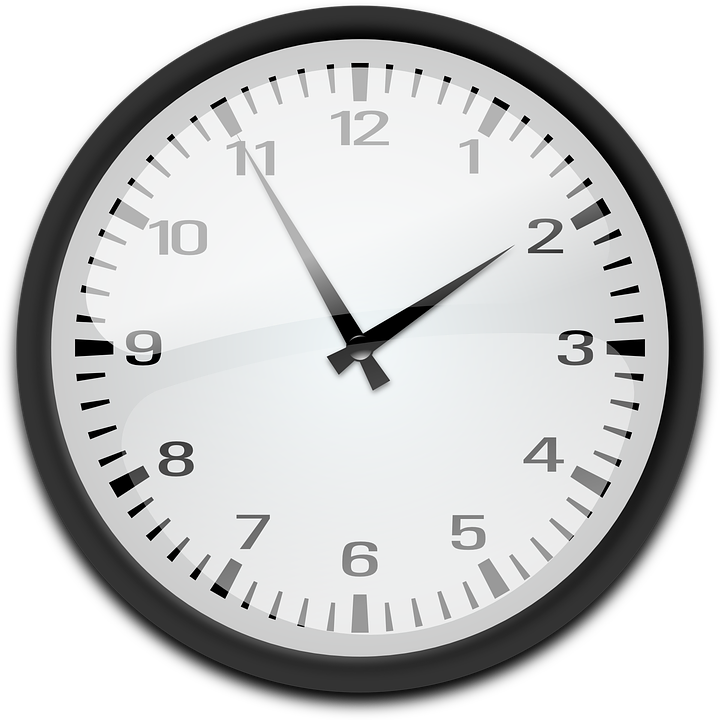 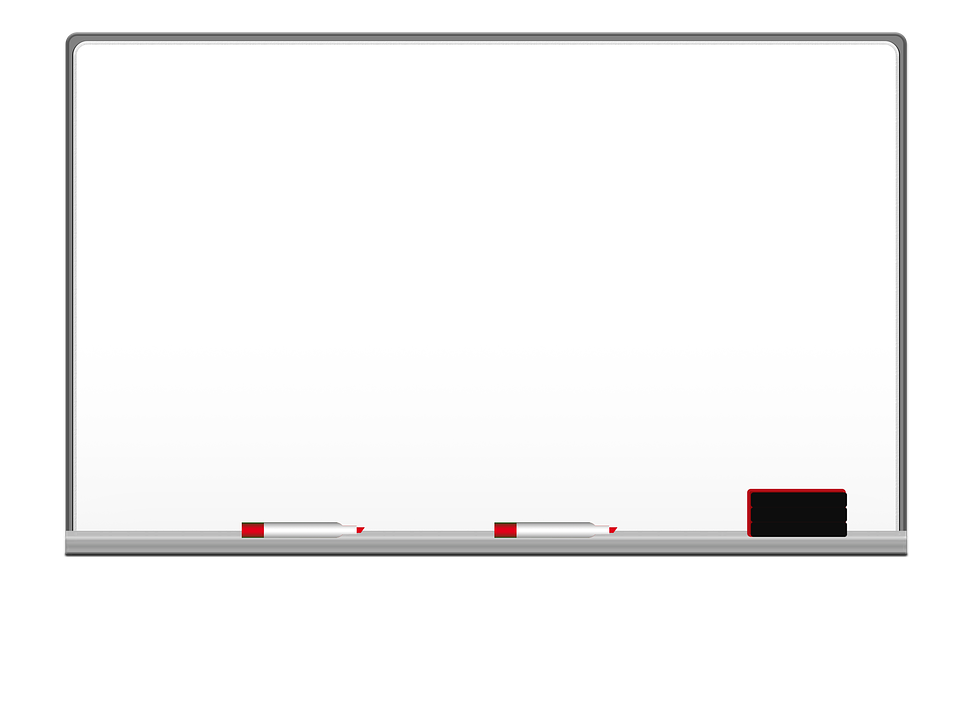 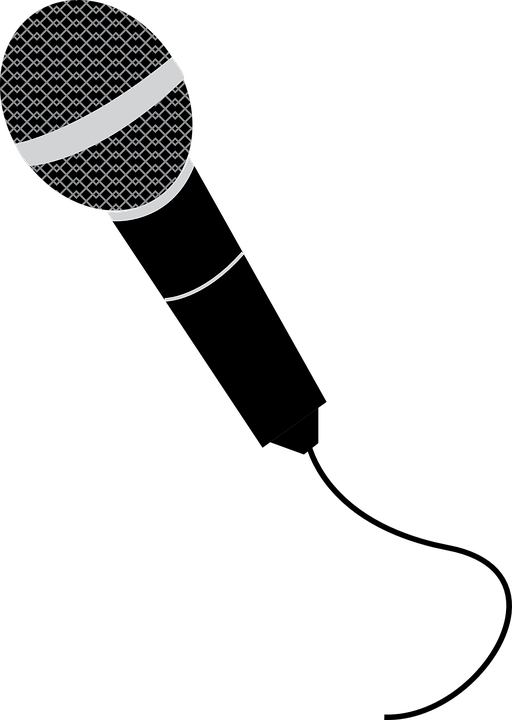 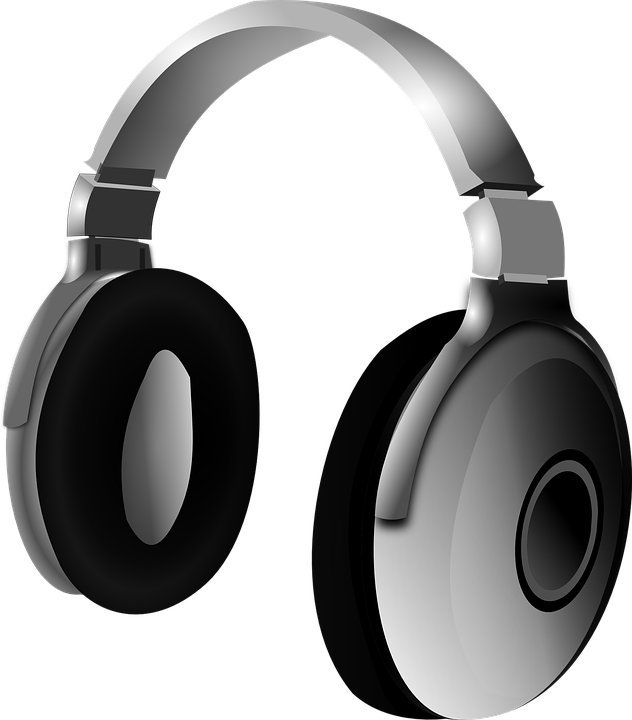 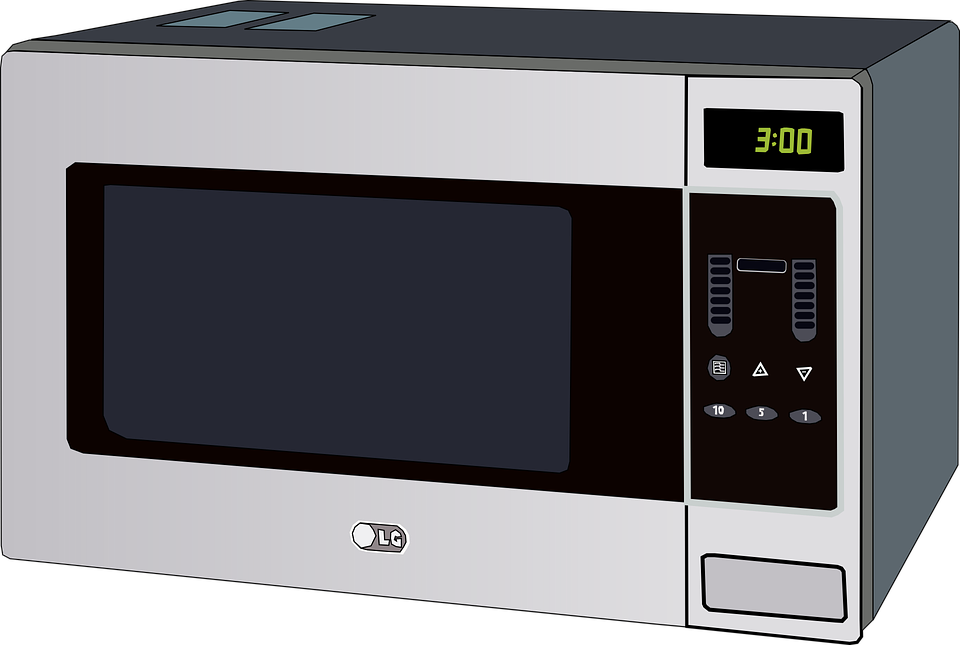 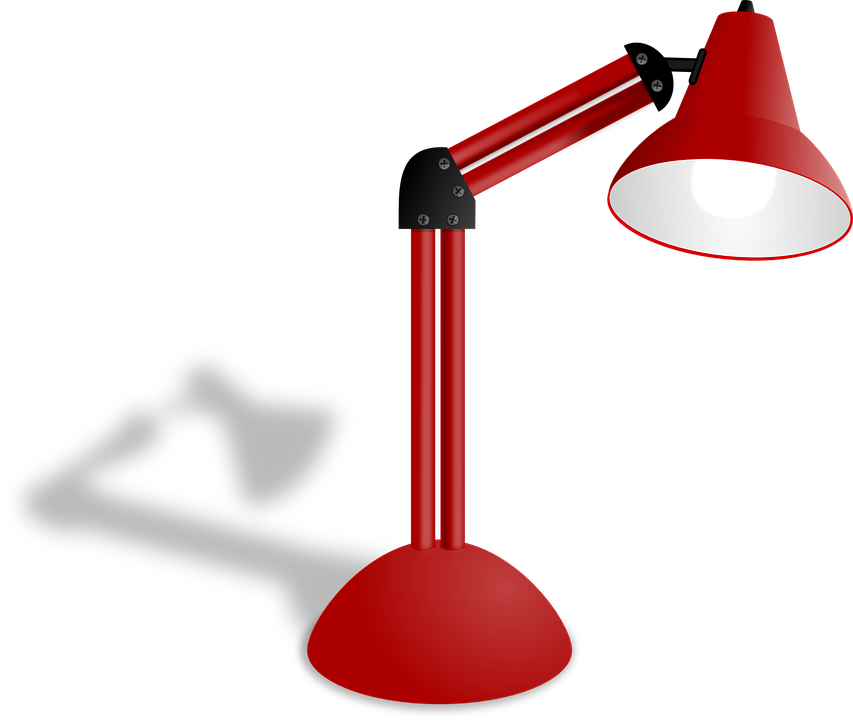 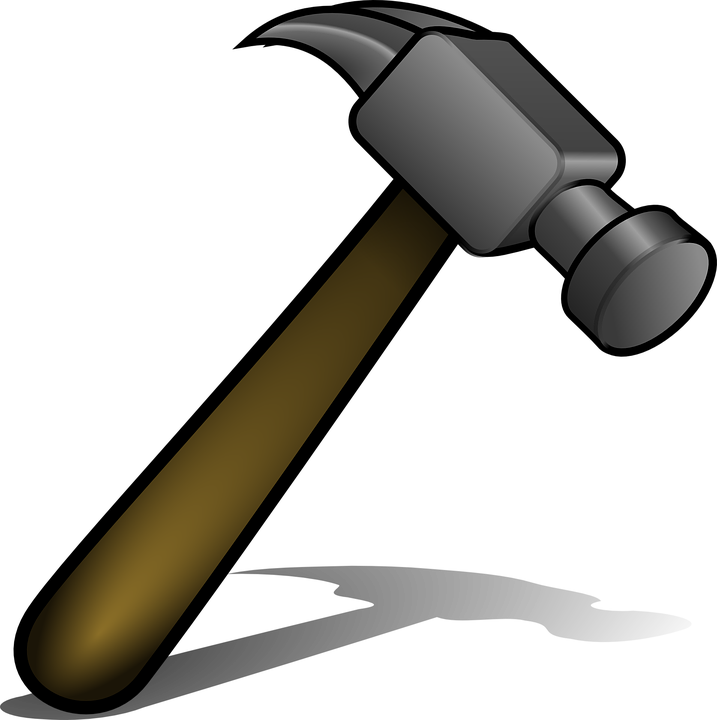 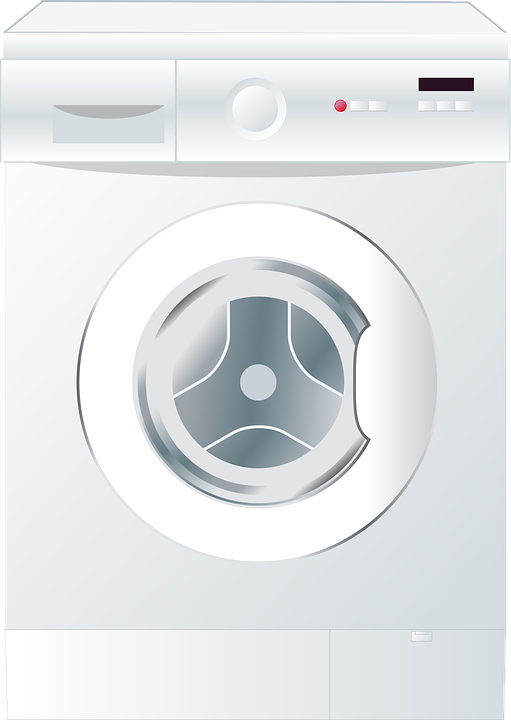 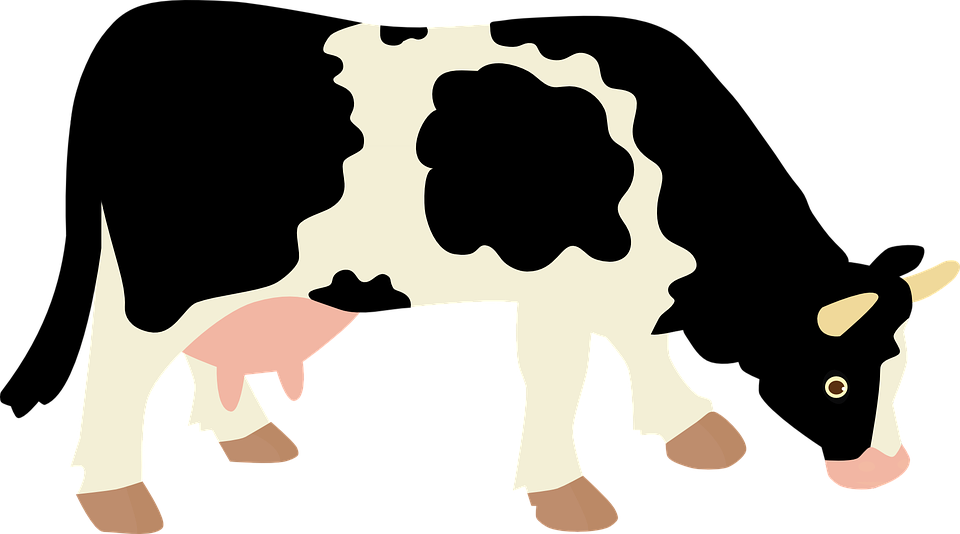 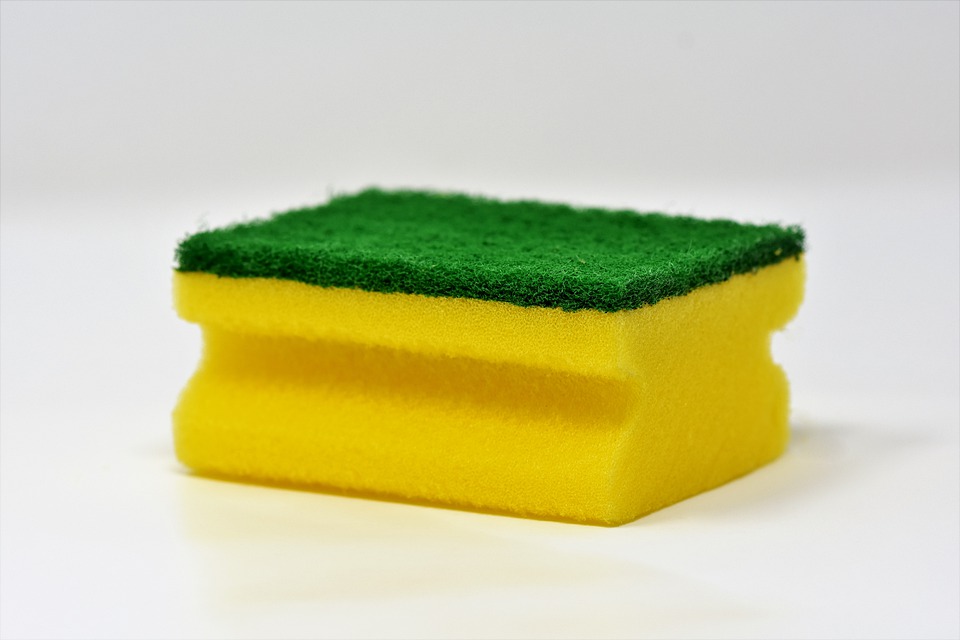 Hint: objects that contain a motor, make sounds or record sounds contain a magnet.
Read the passage about “cow magnets” and answer the questions.
Cows love to eat grass. Sometimes the grass has small bits of metal hidden in it and the cows eat the metal by mistake.

The metal bits can harm the cows. So, farmers can feed the cows a special magnet called a “cow magnet”.

This attracts the metal bits into one place, so they don’t harm the cow.
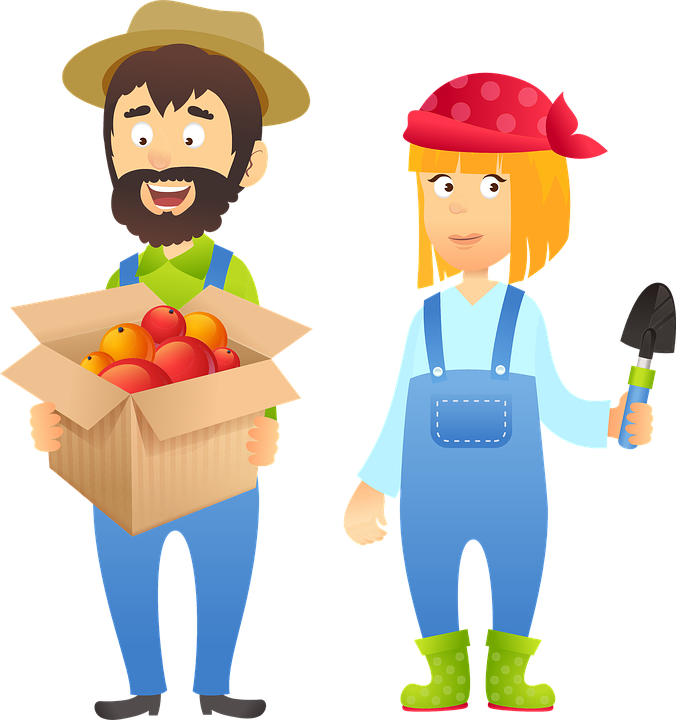 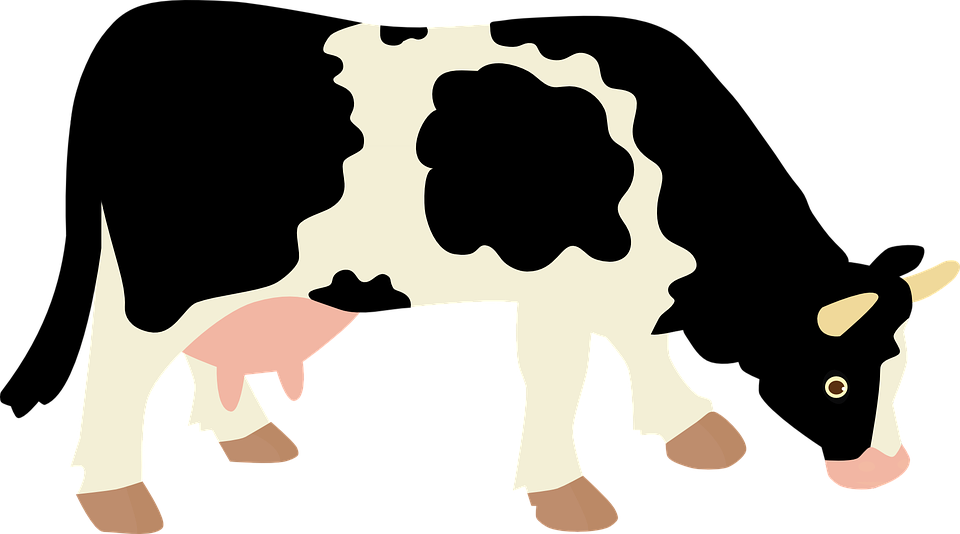 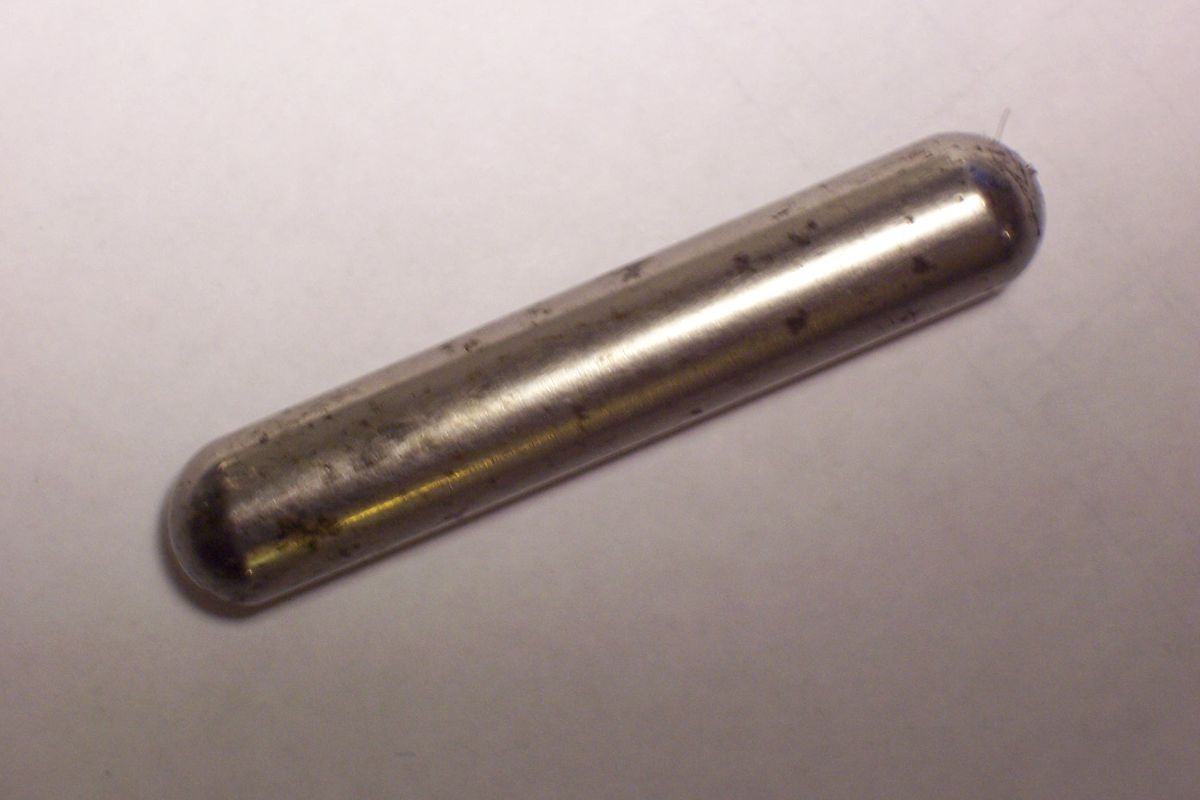 a cow magnet
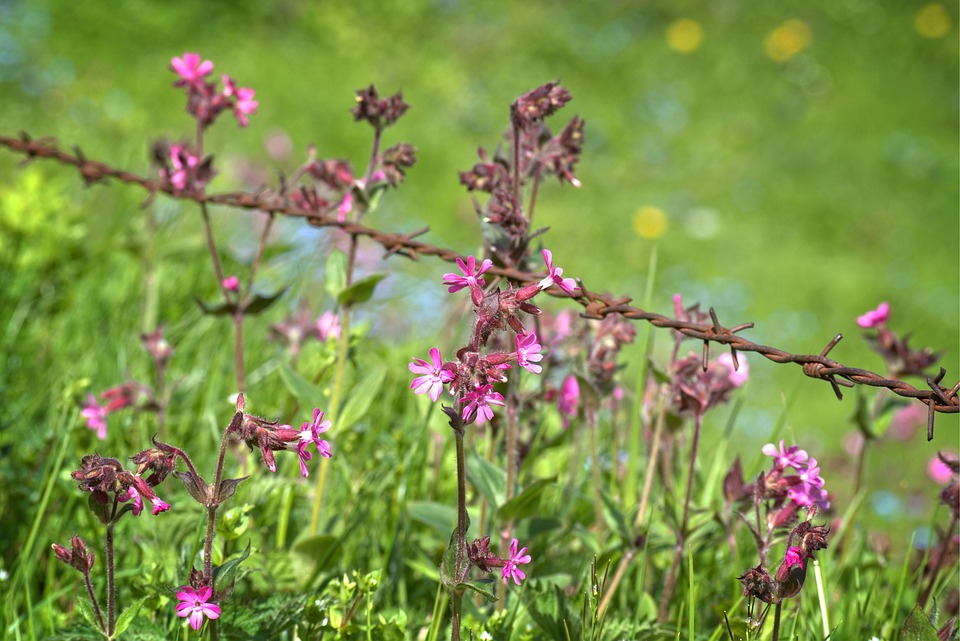 What do cows love to eat?

____________________________________________

What might the cows eat by mistake?

____________________________________________

Who looks after the cows?

____________________________________________

How do the farmers give the cow the magnet?

____________________________________________

What does a “cow magnet” do?

____________________________________________
Stretch:
Describe what life would be like without magnets.
Challenge:
Write 4 things you use magnets for.
Magnets are found in lots of every objects. 
Circle the objects below that contain a magnet.
ANSWERS
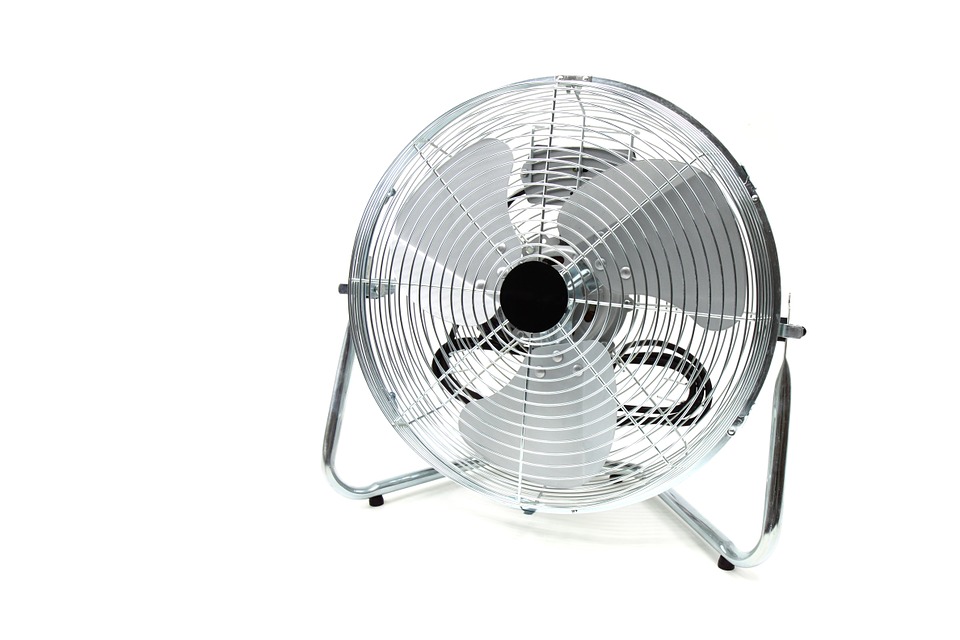 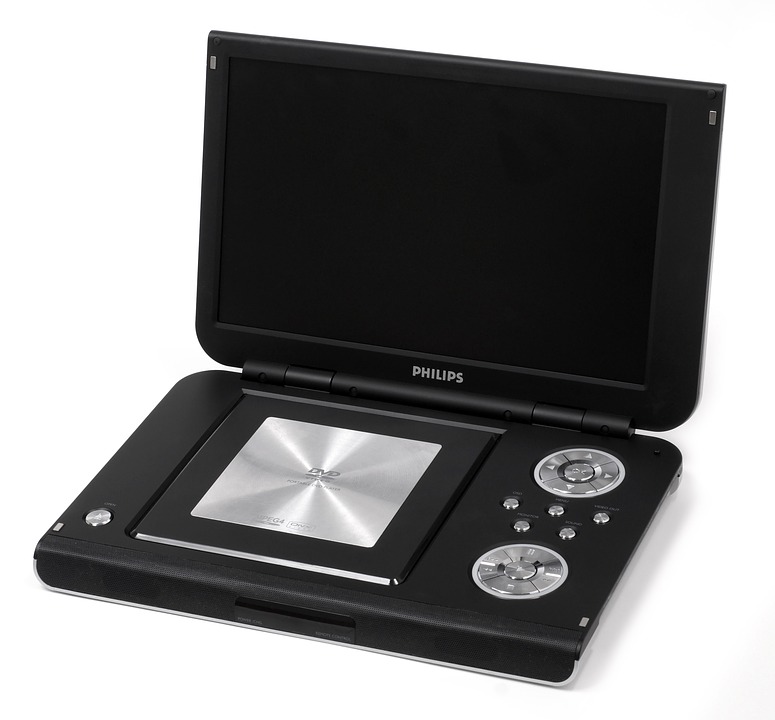 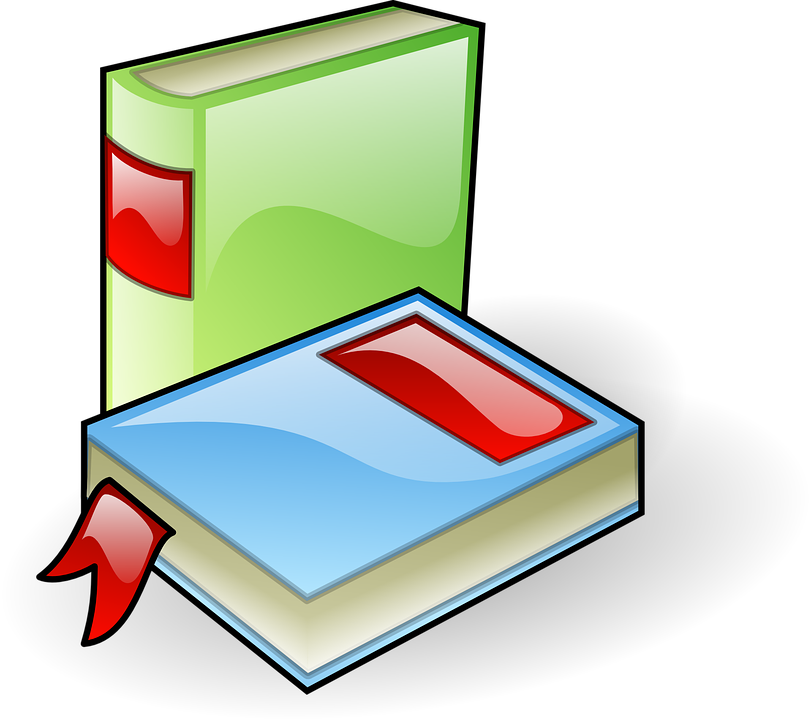 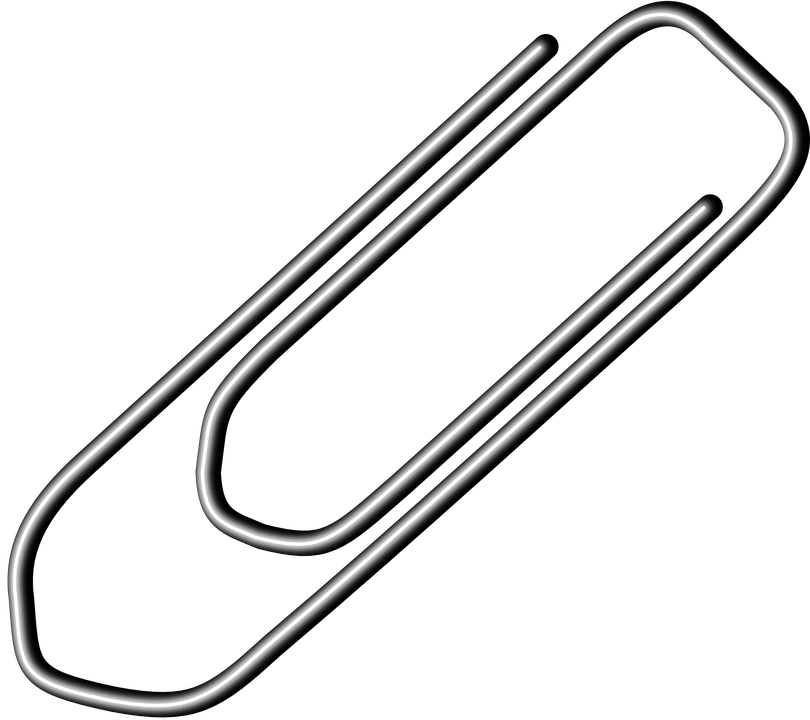 Non-magnetic
Magnetic not a magnet
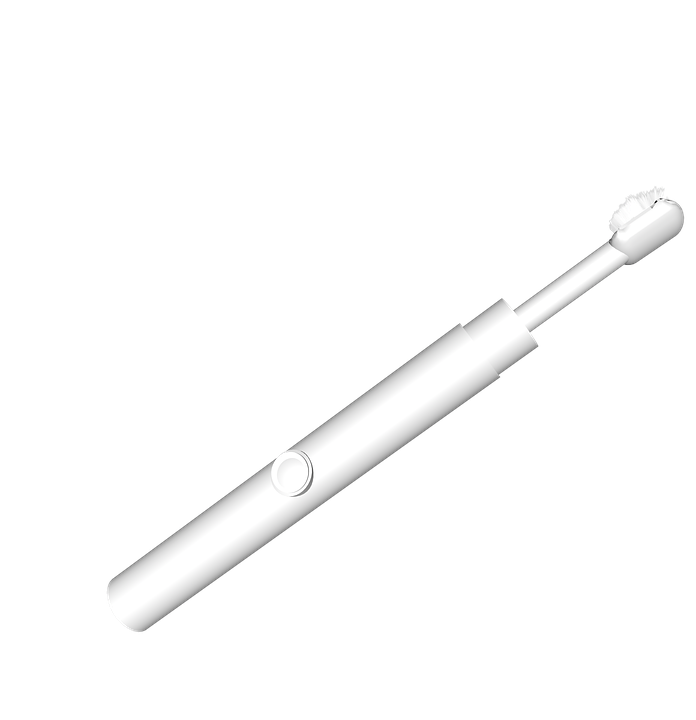 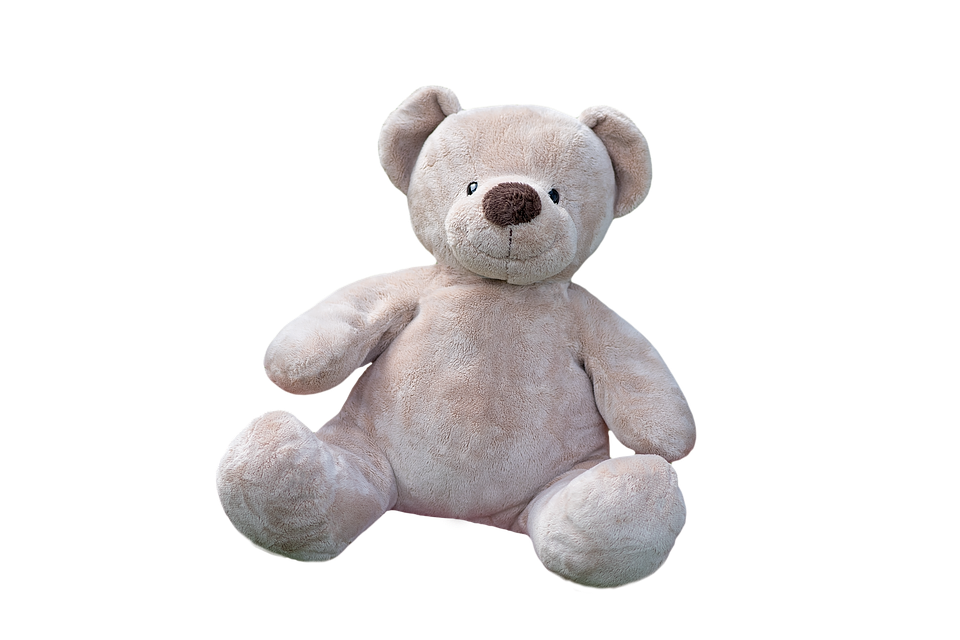 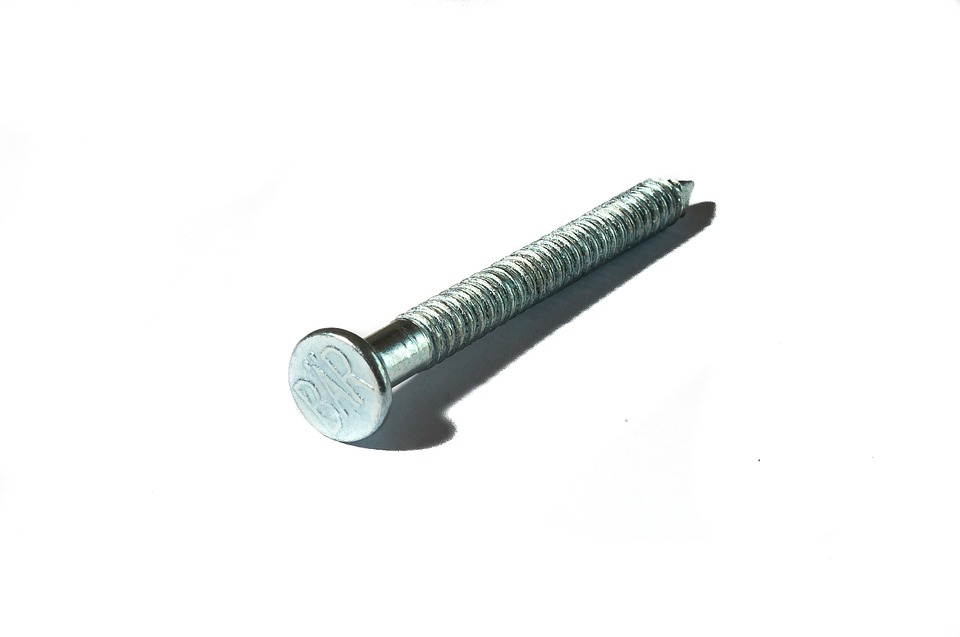 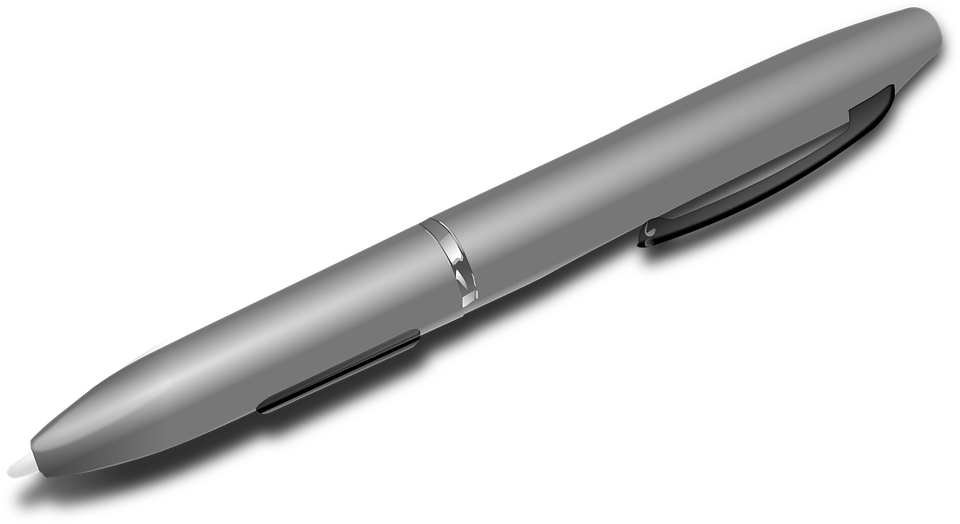 Non-magnetic
Non-magnetic
Magnetic not a magnet
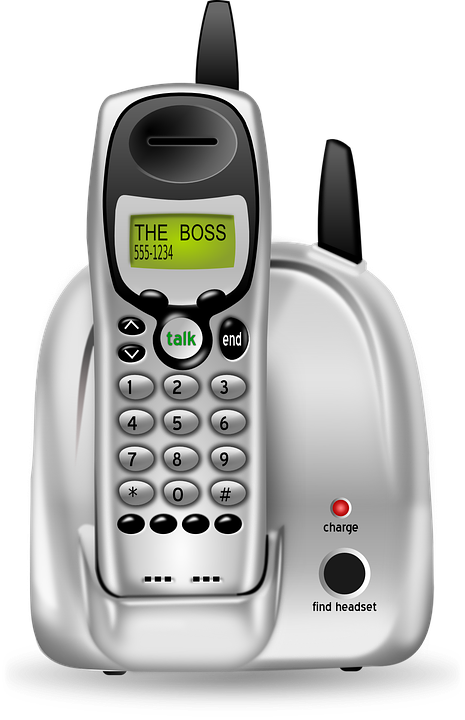 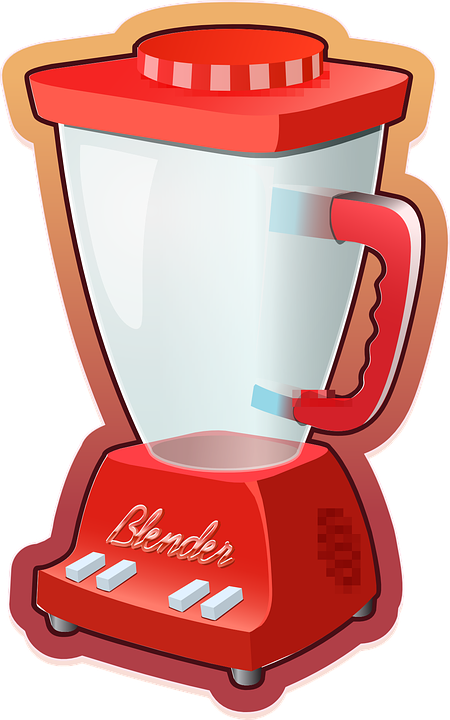 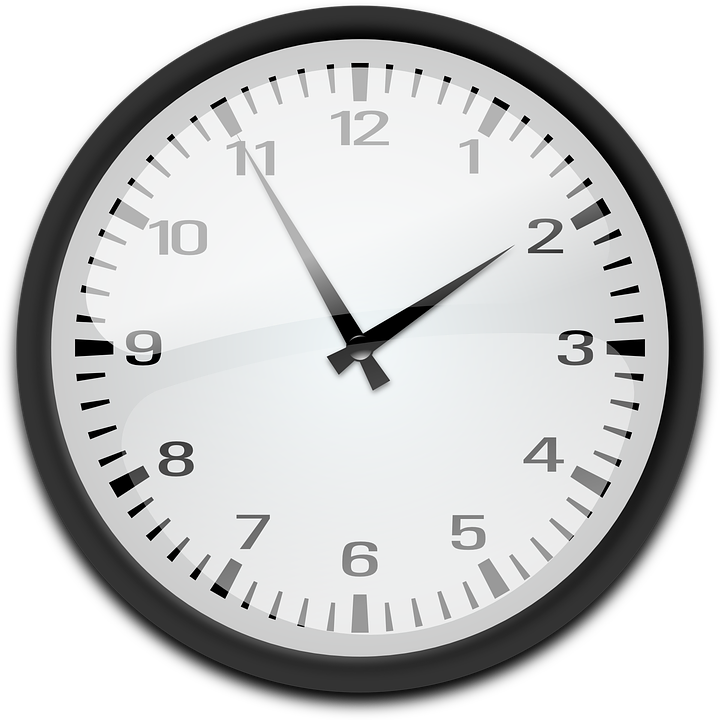 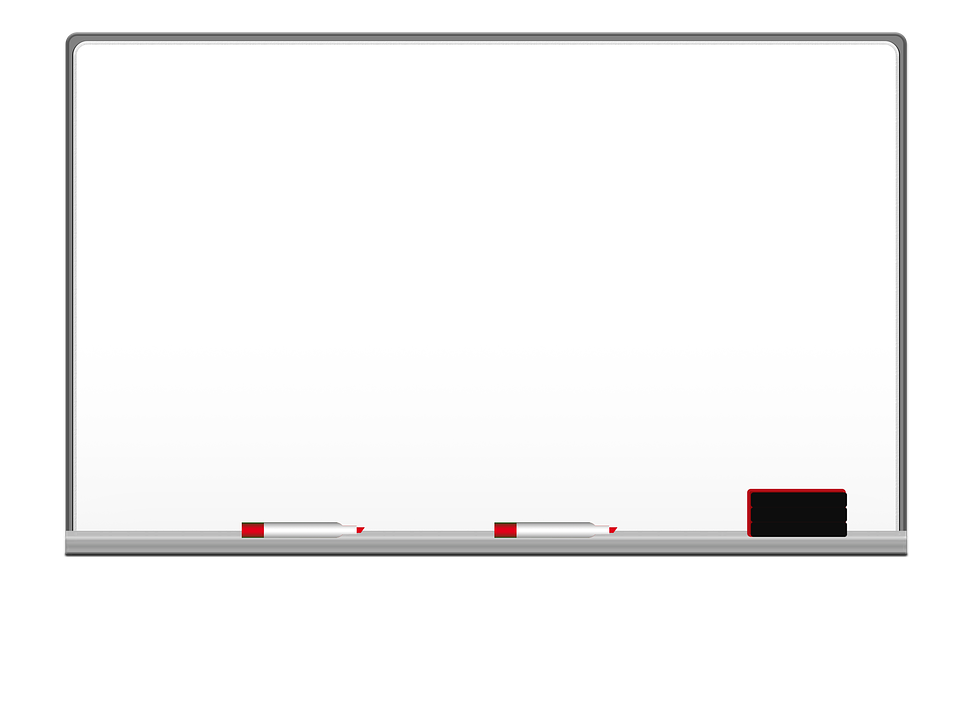 Magnetic not a magnet
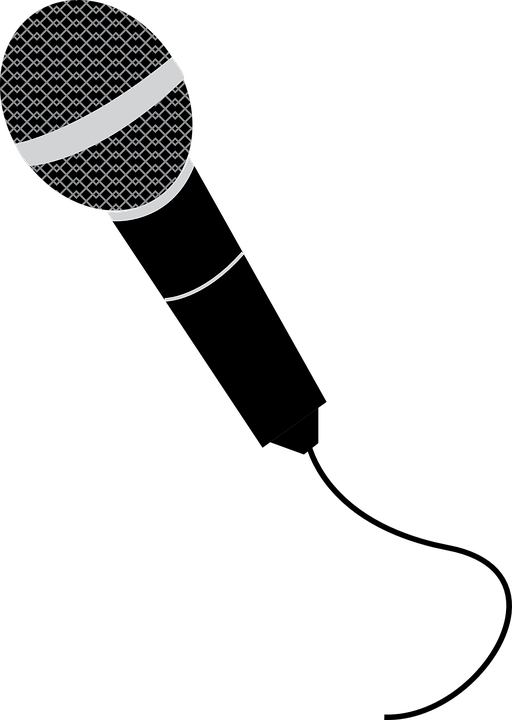 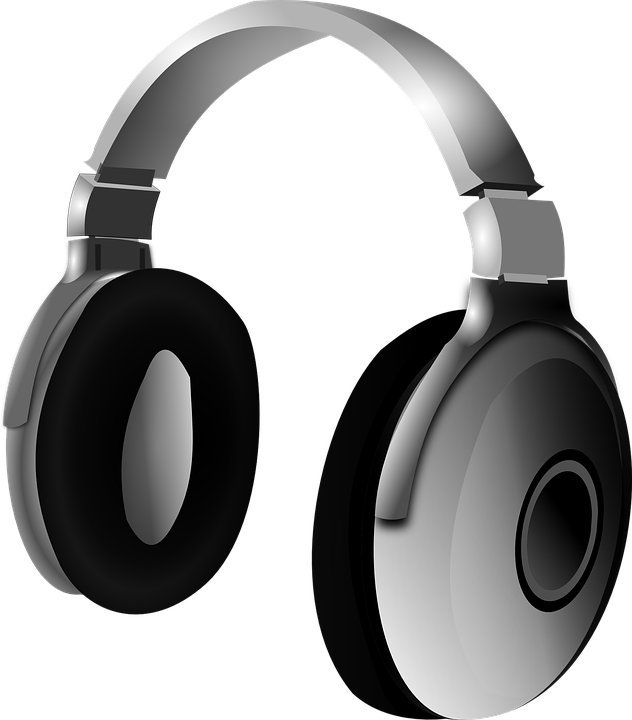 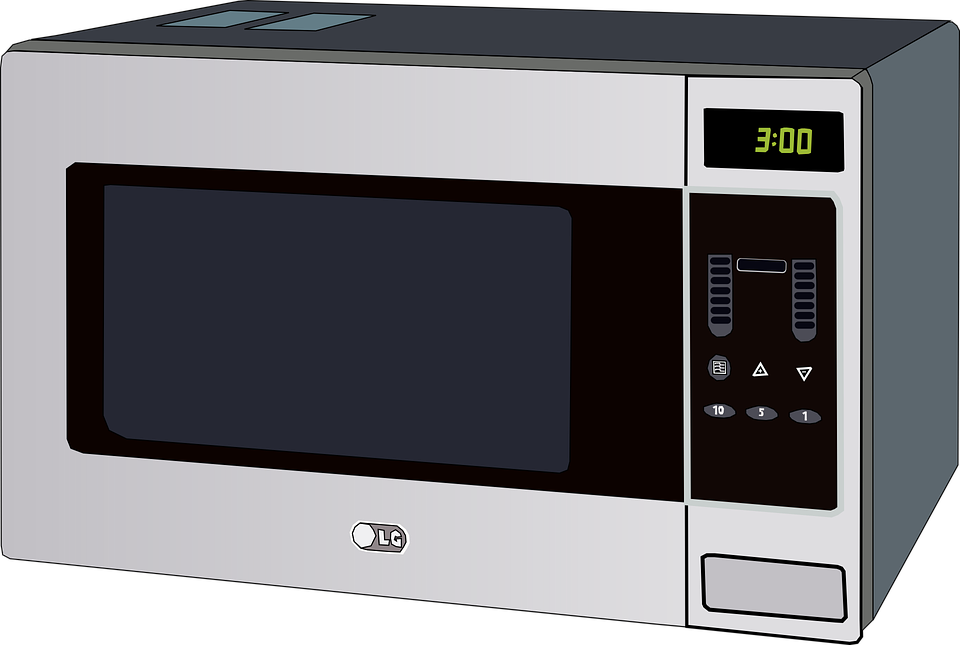 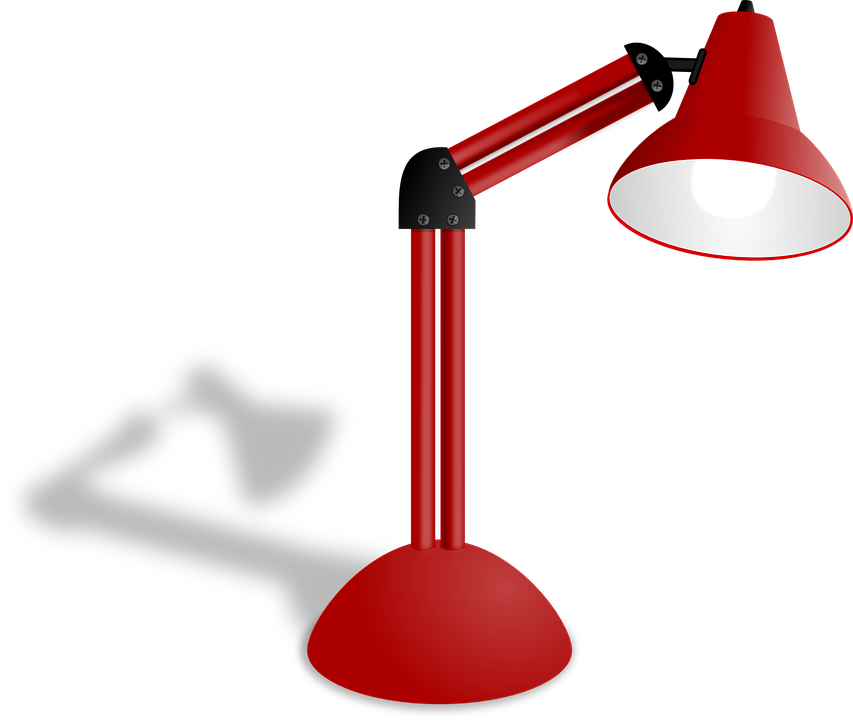 Magnetic not a magnet
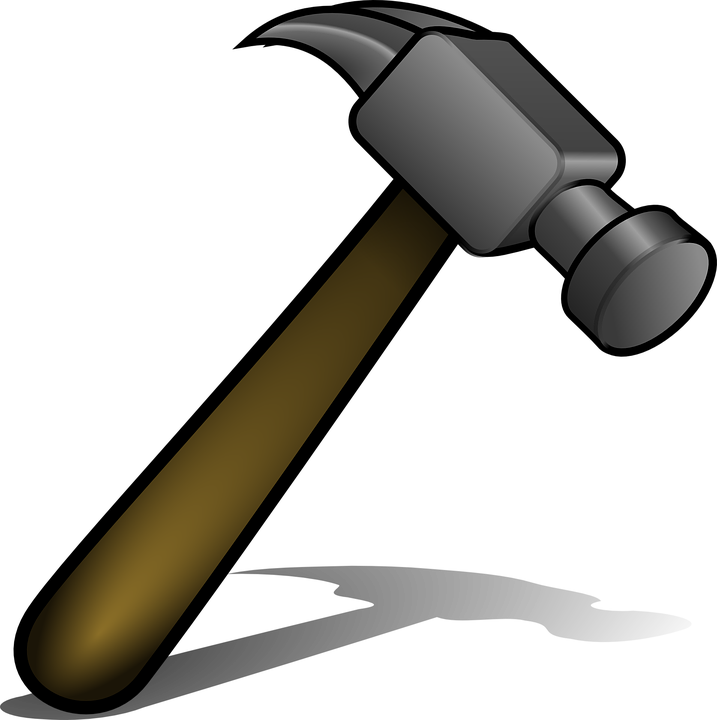 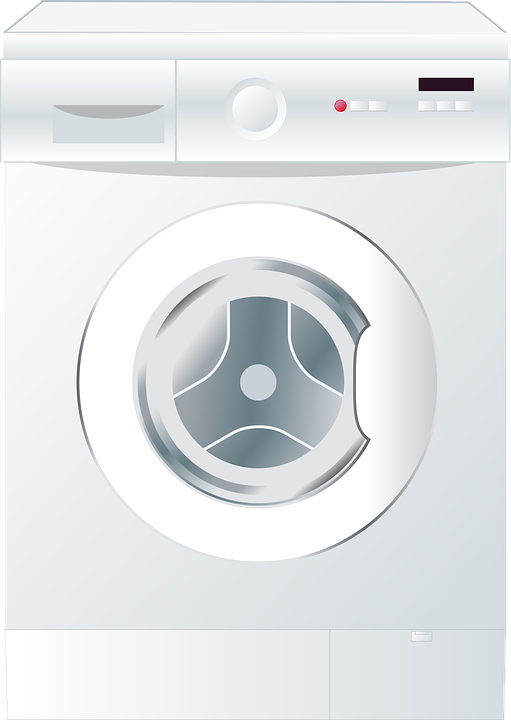 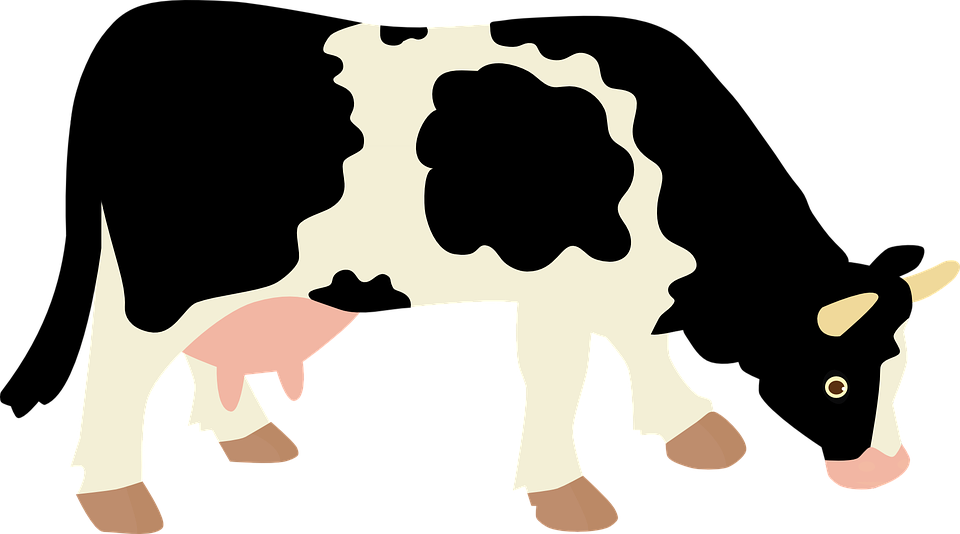 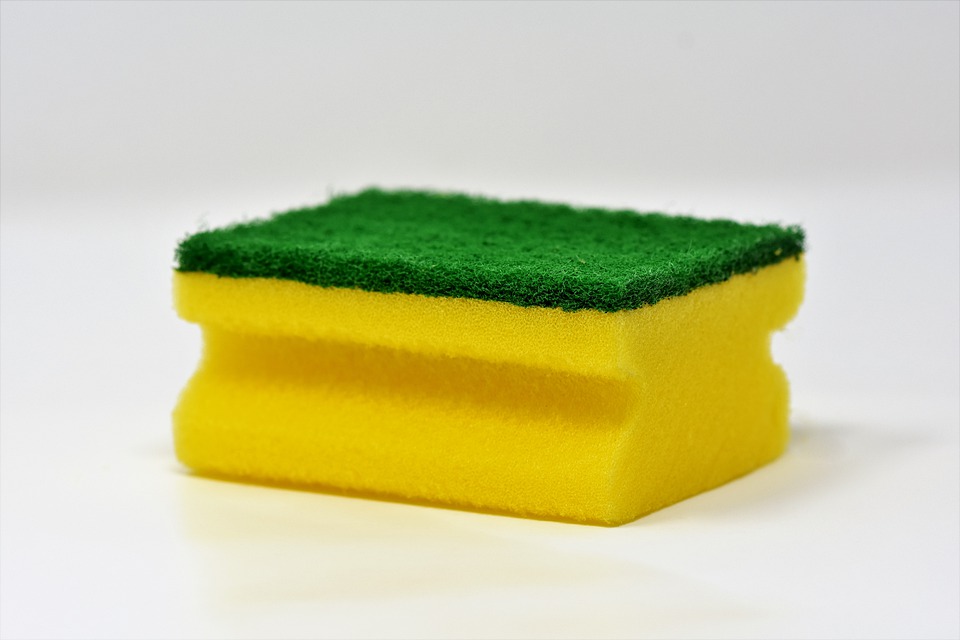 Non-magnetic
See page 2
Magnetic not a magnet
Hint: objects that contain a motor, make sounds or record sounds contain a magnet.